A VISION OF EXCELLENCE IN  ASSESSMENTSession #2: A Foundation of Quality Assessment
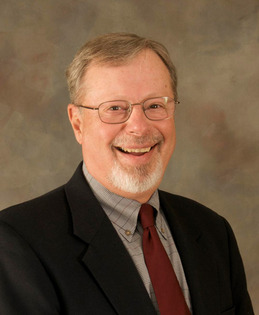 Rick Stiggins
An Interactive workshop in four parts
Session 1: 	Balanced Local Assessment Systems
Session 2: 	Foundation of Assessment Literacy
Session 3: 	Emotional Dynamics of Assessment
Session 4: 	Evaluate Your Assessment System
rickstiggins@gmail.com            www.MichiganAssessmentConsortium.org
2
An Interactive workshop in four parts
All webinar recordings and related handouts can be found at www.michiganassessmentconsortium.org/events/Stiggins-webinars
rickstiggins@gmail.com            www.MichiganAssessmentConsortium.org
3
A Balanced local Assessment System
rickstiggins@gmail.com            www.MichiganAssessmentConsortium.org
4
Unclear about the learning target or how to assess it?
Unable to create quality assessments?
Unable to communicate results effectively?
What if a decision maker in any cell is:
rickstiggins@gmail.com            www.MichiganAssessmentConsortium.org
5
ASSESSMENT LITERATE educators understand the basic principles of sound assessment practice.
Two Parts of ASsessment Literacy
Develop and use assessments that accurately reflect student learning
Use the assessment process and its results to either support or verify achievement, depending on the context
rickstiggins@gmail.com            www.MichiganAssessmentConsortium.org
6
EFFECTIVE 
COMMUNICATION
DESIGN
Pre-pandemic assignments:
ACCURACY
EFFECTIVE USE
PURPOSE
STUDENT
INVOLVEMENT
TARGET
rickstiggins@gmail.com            www.MichiganAssessmentConsortium.org
7
Pre-pandemic assignments:
ACCURACY
EFFECTIVE USE
PURPOSE
rickstiggins@gmail.com            www.MichiganAssessmentConsortium.org
8
Key 1:Clear assessment purpose
Who’s going to use the information?
How will they use it; that is, what decision(s) must they make?
Therefore, what information will they need?
The assessment must provide that information…
rickstiggins@gmail.com            www.MichiganAssessmentConsortium.org
9
Pre-pandemic assignments:
ACCURACY
EFFECTIVE USE
PURPOSE
TARGET
rickstiggins@gmail.com            www.MichiganAssessmentConsortium.org
10
Are our targets clear to us? Are they clear to students?
Can we identify what kinds of targets we have?
Do our assessments reflect the targets students have had the opportunity to learn?
Key 2:Clear Learning Targets
rickstiggins@gmail.com            www.MichiganAssessmentConsortium.org
11
Clarifying Learning Targets for Assessment
Begin with pre-set standards
Ordered in learning progressions
MASTERED BY TEACHERS WHO ARE TO HELP STUDENTS MASTER THEM
Deconstructed into scaffolding leading to each standard
Communicated to learners up front in language they can understand
The assessment tasks and scoring scheme must reflect the intended target(s)
rickstiggins@gmail.com            www.MichiganAssessmentConsortium.org
12
DESIGN
Pre-pandemic assignments:
ACCURACY
EFFECTIVE USE
PURPOSE
TARGET
rickstiggins@gmail.com            www.MichiganAssessmentConsortium.org
13
Select a proper assessment method given the learning target
Frame an appropriate sample
Build quality items, tasks, and scoring schemes
Anticipate and avoid bias that can distort results
Key 3 :Sound Assessment Design
rickstiggins@gmail.com            www.MichiganAssessmentConsortium.org
14
AVAILABLE Assessment Methods
Selected Response
Multiple Choice
True/False
Matching
Fill in
Extended Written Response
Performance Assessment
Personal Communication
Questions
Conferences
Interviews
rickstiggins@gmail.com            www.MichiganAssessmentConsortium.org
15
These assessment methods are not interchangeable—they work differentially well with different kinds of learning targets
None of the methods is inherently superior to the others
Each method brings specific strengths and weaknesses
You determine which assessment approach fits the context (target & purpose)
Rules of engagement
rickstiggins@gmail.com            www.MichiganAssessmentConsortium.org
16
EFFECTIVE 
COMMUNICATION
DESIGN
Pre-pandemic assignments:
ACCURACY
EFFECTIVE USE
PURPOSE
TARGET
rickstiggins@gmail.com            www.MichiganAssessmentConsortium.org
17
Formative Purpose
Descriptive feedback, not judgmental
It focuses on attributes of the student’s work
Students track and communicate about their evolving learning
Summative Purpose
Achievement tracked and recorded by learning target
Grades communicate achievement of standards
Test scores understood by all users
Key 4 :Effective Communication
rickstiggins@gmail.com            www.MichiganAssessmentConsortium.org
18
EFFECTIVE 
COMMUNICATION
DESIGN
Pre-pandemic assignments:
ACCURACY
EFFECTIVE USE
PURPOSE
STUDENT
INVOLVEMENT
TARGET
rickstiggins@gmail.com            www.MichiganAssessmentConsortium.org
19
Key 1: Are students’ information needs planned for and met as they are learning?
Key 2: Do students have a clear vision of the intended learning target(s) from the start?
Key 3: Are students able to self-assess and set goals based on their assessment results?
Key 4: Do students receive and offer effective feedback during the learning?
Key 5: Do students track, reflect on, and share their learning progress?
Key 5 :Student Involvement
rickstiggins@gmail.com            www.MichiganAssessmentConsortium.org
20
Who needs to be assessment literate?
Teachers, Principals, and District Instructional leaders: believe in assessment quality and make it operational 
Superintendents and other school leaders: understand keys to quality and commit to assuring that standards of good practice are being met
Policy makers: commit to quality, understand what it means in general terms, and set policies that guide sound assessment practice
Parents and communities: understand importance of quality in general terms and demand that quality standards be met
Students: understand quality well enough to know when to ask questions of their teachers
rickstiggins@gmail.com            www.MichiganAssessmentConsortium.org
21
A Balanced local Assessment System
rickstiggins@gmail.com            www.MichiganAssessmentConsortium.org
22
What if a decision maker in any cell is:
Unclear about the learning target?
Unable to assure assessment quality?
Unable to communicate results effectively?
rickstiggins@gmail.com            www.MichiganAssessmentConsortium.org
23
If assessment is a key part of instruction and you are an instructional leader, are you ready to supervise assessment practice in your classrooms? 
How assessment literate are your faculties?
Here are the essential leadership issues
rickstiggins@gmail.com            www.MichiganAssessmentConsortium.org
24
For more information
This webinar series is presented by the Michigan Assessment Consortium in collaboration with Rick Stiggins. 
Contact Rick Stiggins at rickstiggins@gmail.com with questions or feedback about this webinar series.
Visit www.MichiganAssessmentConsortium.org for more information about balanced assessment systems and for opportunities to improve assessment literacy for yourself or in your professional community.
rickstiggins@gmail.com            www.MichiganAssessmentConsortium.org
25
About this series
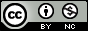 This work is licensed under a Creative Commons Attribution-NonCommercial 4.0 International License.
We invite you to share this series of four interactive webinars, in which Rick Stiggins addresses fundamental concepts needed by all educators who aspire to implementing high quality assessment practice designed to advance student learning.
Appropriate for: teachers, principals, instructional coaches, central office administrators, superintendents, and others 
Webinars in this series include:
Session 1: Balanced Local Assessment Systems 
Session 2: Foundation of Assessment Literacy (this webinar)
Session 3: Emotional Dynamics of Assessment
Session 4: Evaluate Your Assessment System
All webinars and interactive handouts are available at www.michiganassessmentconsortium.org/events/Stiggins-webinars
rickstiggins@gmail.com            www.MichiganAssessmentConsortium.org
26